SYSTEMART, LLC
            We Optimize. You Capitalize
 
   Staffing Services
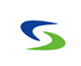 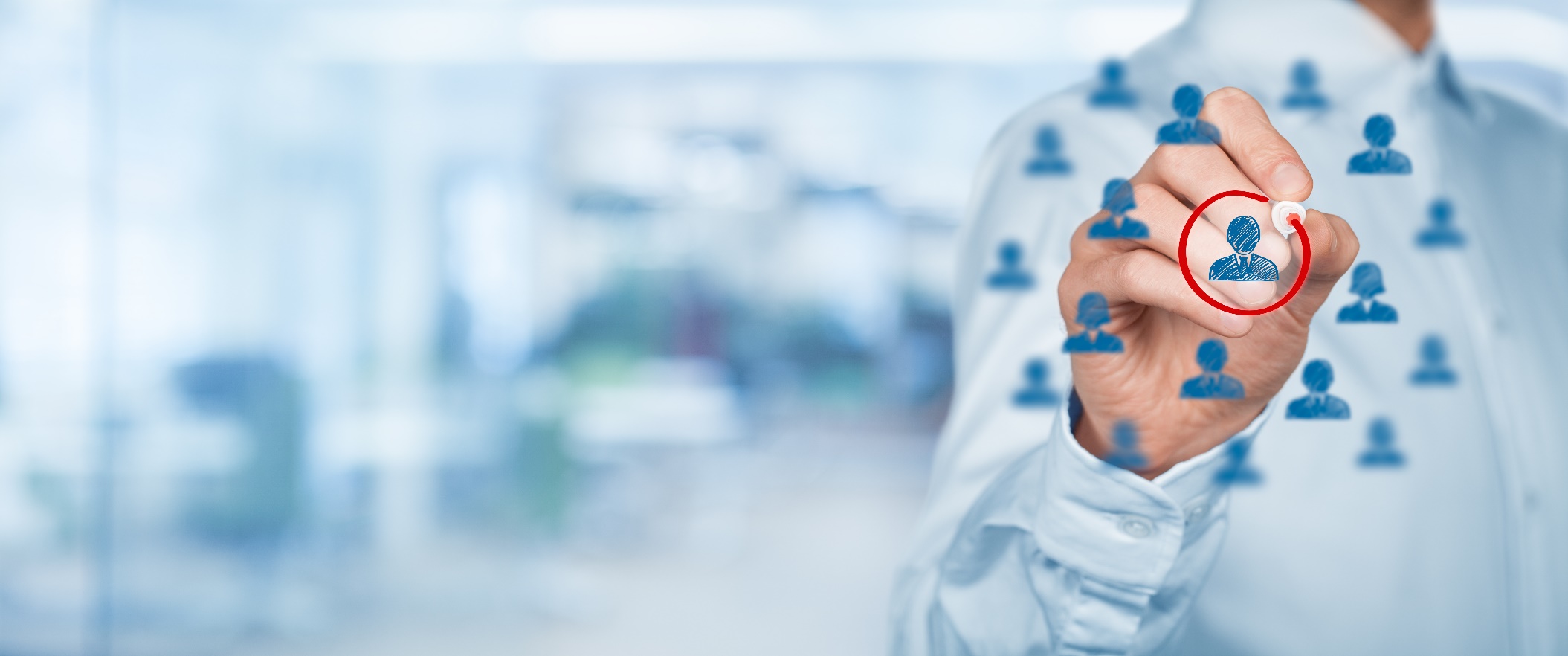 www.systemart.com
Content
Staff Augmentation Services
Areas of Expertise 
Experience: Types of positions
Client Engagements 
Recruiting Process Services
Value Proposition
www.systemart.com
2/12
Staff Augmentation Services
Service Portfolio:
Contract
Contract to Hire
Permanent Hire

Geographic Coverage:
North America: USA, Canada
Europe 
India
www.systemart.com
Areas of Expertise
www.systemart.com
Experience: Positions: Non- IT
www.systemart.com
Experience: Positions: IT
www.systemart.com
Client Engagements
www.systemart.com
Recruiting Process Services
www.systemart.com
Recruiting Process Services
The Recruiting Process ( RPS ) Portfolio includes:

 End to End RPS - Managing entire recruitment life cycle

Selective RPS – Management of recruitment components      ( e.g. sourcing, screening, etc.  )

On Demand RPS - Management of short term projects  and pilots

Research the market for other avenues to source candidates

Provide a dedicated team of recruiters, sourcers and advance Sourcers
www.systemart.com
Recruiting Process Flow Diagram
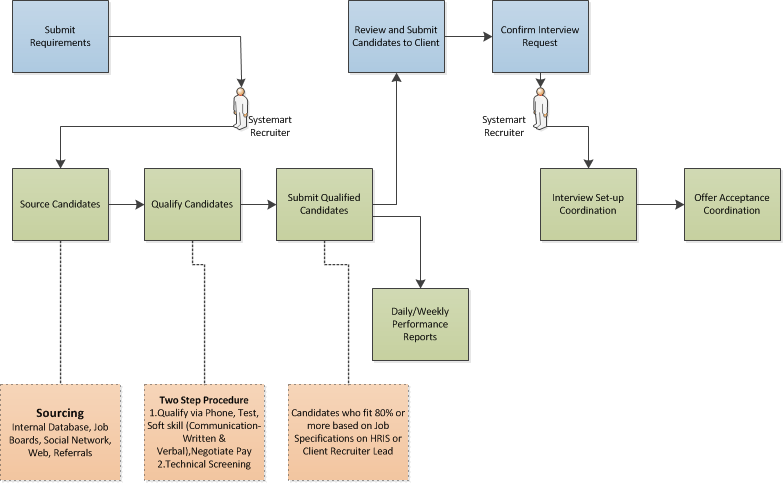 Functions: 

Client Recruiter
1. Submit Requirements
2. Submit Qualified Candidates to Client
3. Confirm Interview Request

Systemart Recruiters
1. Source Candidates
2. Qualify Candidates
3. Submit Candidates to Client Recruiter Lead
4. Interview Coordination
5. Offer Acceptance Coordination
6. Daily/Weekly Performance Reports
Value Proposition
Experience with Major Managed Service Providers & Vendor Management Systems   (MSP, VMS)

Source from multiple channels  (Internal Database, Job Boards, Social Media Sites, Passive Recruiting, Web)

 Time Tested Candidate Identification and Qualification Process

Multiple level of Qualification Process (HR, Technical, Online tests)

Reduce the Operating costs (30% to 50% Reduction in Costs )
www.systemart.com
Thank you!
Systemart LLC
Sales@systemart.com
Phone Number:- 9739174848
www.systemart.com
www.systemart.com